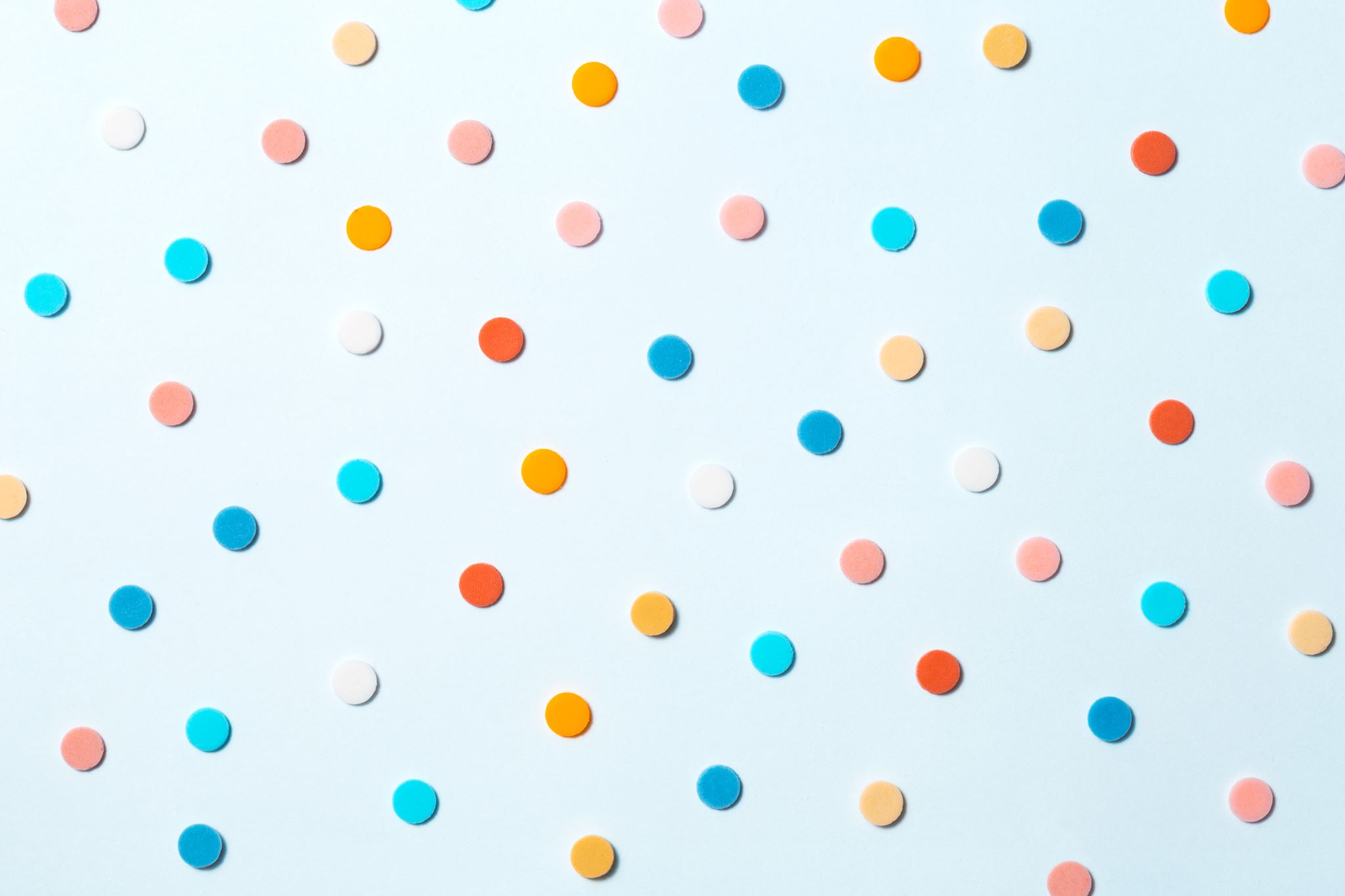 CIRCULAR CUSTOMER PROBLEM STATEMENT SLIDE TEMPLATE
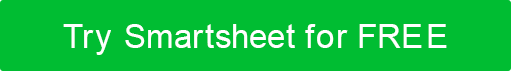 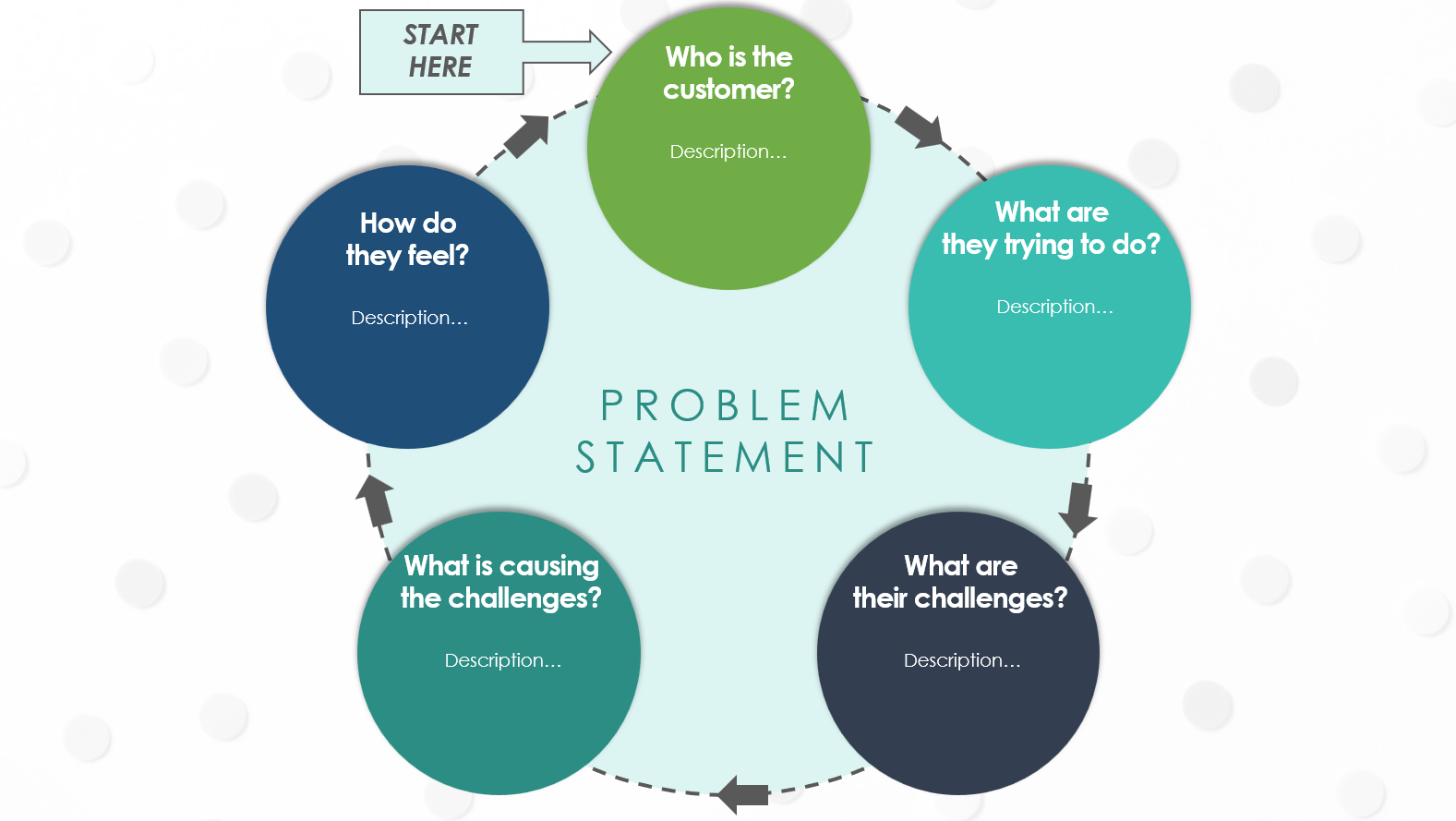 CREATED BY
NAME

Date Created: MM/DD/YY
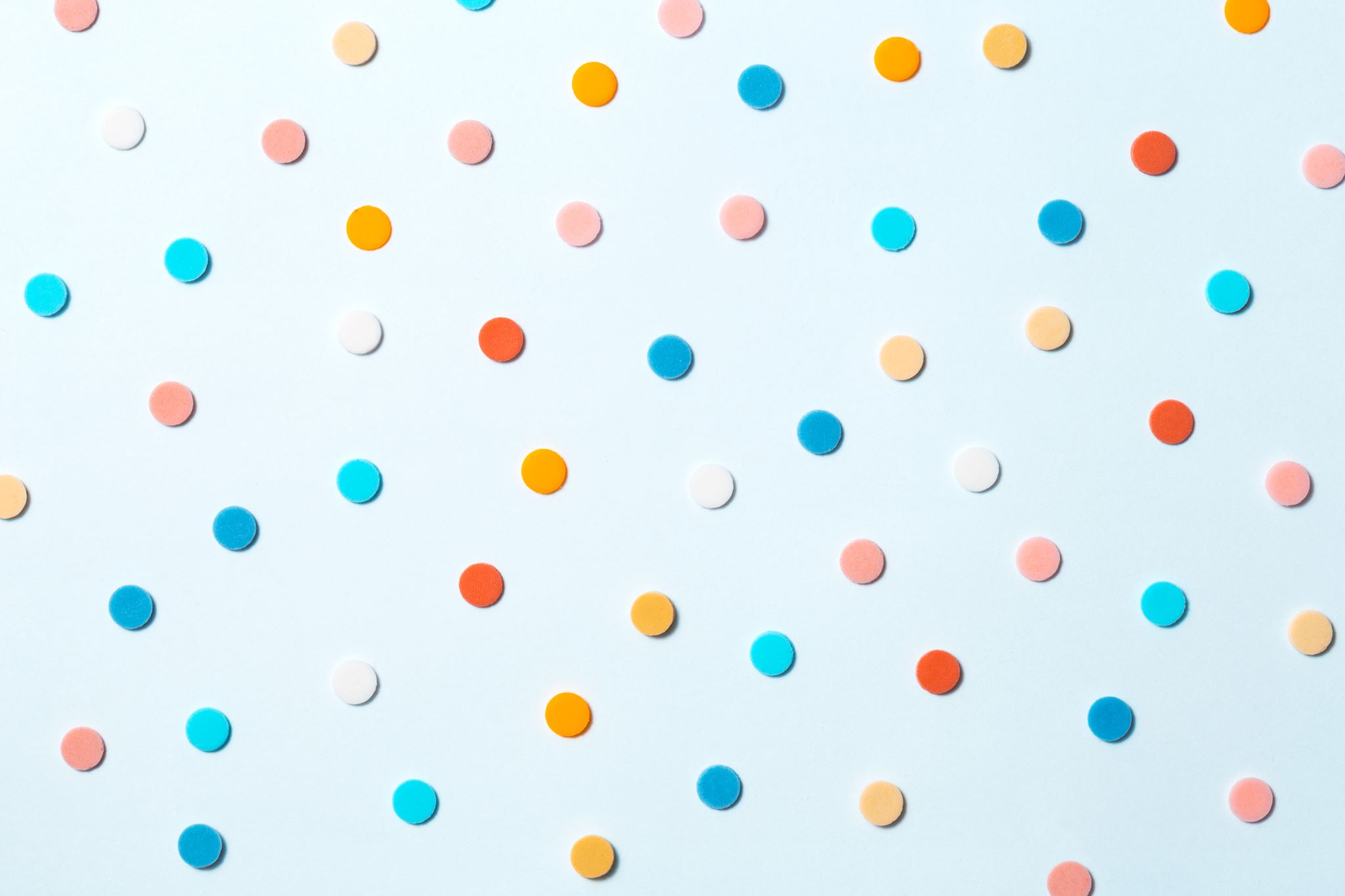 START HERE
Who is the customer?
Description…
What arethey trying to do?
How dothey feel?
Description…
Description…
PROBLEM STATEMENT
What aretheir challenges?
What is causing the challenges?
Description…
Description…